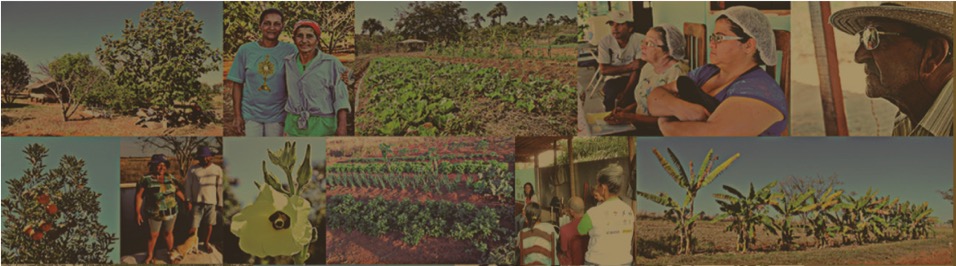 DA CULTURA DO PREÇO PARA A CULTURA DO APREÇO
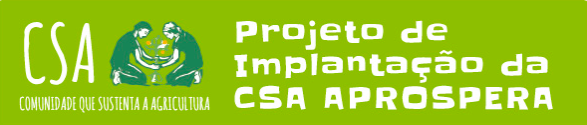 O que é CSA?
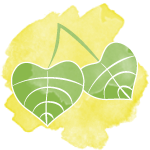 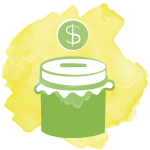 CSA vem da expressão em inglês Community Supported Agriculture, que significa Comunidade que Sustenta a Agricultura. 

CSA é uma tecnologia social que apresenta alternativas para apoiar a produção local de alimentos, promovendo espaços de interação entre as pessoas na cidade e no campo.
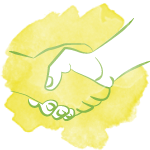 Comunidades que Sustentam a Agricultura (CSA)
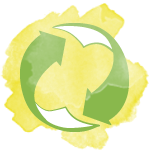 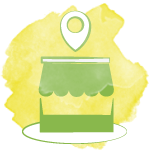 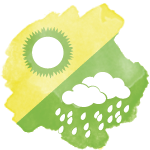 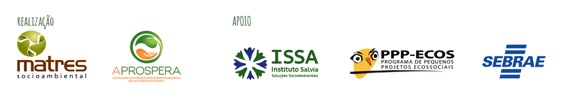 O que é CSA?
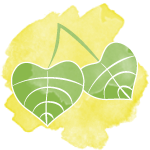 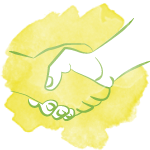 Confiança entre Agricultores e Coagricultores
Da cultura do Preço para a cultura do Apreço
Para criar uma CSA é preciso estabelecer relações de confiança. O agricultor apresenta todas as informações sobre os seus custos e meios de produção e a comunidade assume o compromisso de financiamento, pagando antecipadamente pelos alimentos que serão produzidos. O período mínimo de compromisso costuma ser de 6 meses.
Na CSA a agricultura é apoiada pela comunidade. O agricultor deixa de vender seus produtos através de intermediários e também conta com a participação das pessoas para a organização e financiamento da sua produção. Quem escolhe fazer parte  de uma CSA deixa de ser um consumidor e torna-se um coagricultor.
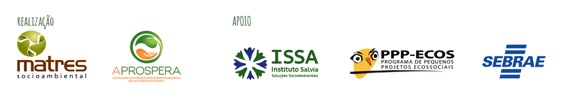 O que é CSA?
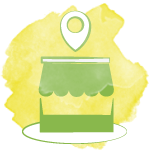 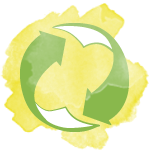 Ponto de Convivência
Redução do Desperdício
Evitamos o uso de embalagens e tudo que foi colhido já está pago  e é destinado aos coagricultores! Na CSA não há atravessadores ou o risco de não escoamento da produção. O agricultor tem mais segurança que a sua produção tem destino certo e pode se dedicar à terra com mais alegria e satisfação.
Os alimentos são distribuídos entre os membros da comunidade entregues em Pontos de Convivência próximos às suas residências, semanalmente. Os coagricultores são responsáveis pelo recolhimento de seus produtos de acordo com o número de cotas que possuem. Uma cota prevê aproximadamente 10 ítens de verduras, frutas e legumes.
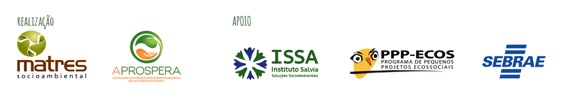 O que é CSA?
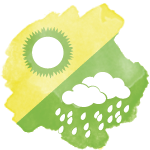 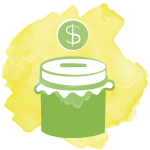 Fundo de Reserva
Respeito à Sazonalidade da Produção
Os coagricultores contribuem mensalmente para um fundo de reserva da própria comunidade. O fundo é utilizado para situações de emergência de possíveis intercorrências na produção (falta de água, excesso de chuvas, entre outros). A comunidade compartilha os riscos de produção e também apoia na criação de soluções participando da tomada de decisões de como investir os recursos.
Na CSA os coagricultores são estimulados a respeitar a sazonalidade da produção natural, conhecendo mais de perto o ciclo de plantio e colheita dos seus alimentos. Dessa forma passam a programar suas refeições a partir do que a terra está oferecendo em cada período, compartilham receitas novas e aprendem novos sabores.
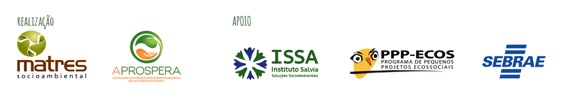 O Projeto CSA APROSPERA
8 CSA: ADASA, Vivendo e Aprendendo, ISPN, SEMA, moradores lago norte, sudoeste/octogonal,
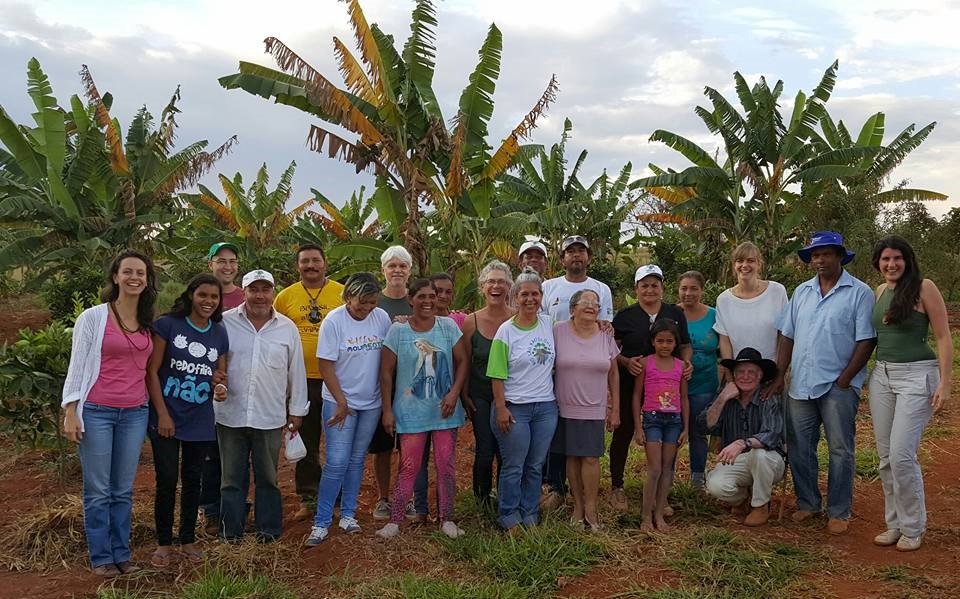 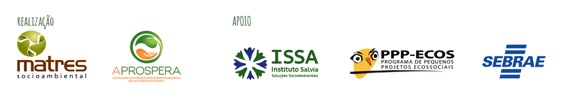 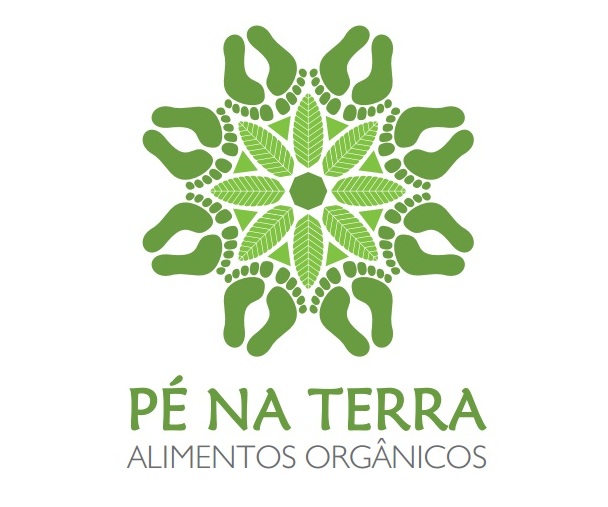 Agroecologia familiar

Localização: Núcleo Rural Pipiripau – Planaltina 

Produções agroflorestais

Familia: 
Fatima, Diogo, Thiago, Mauro, Louise, Daiane, Daniel, etc.
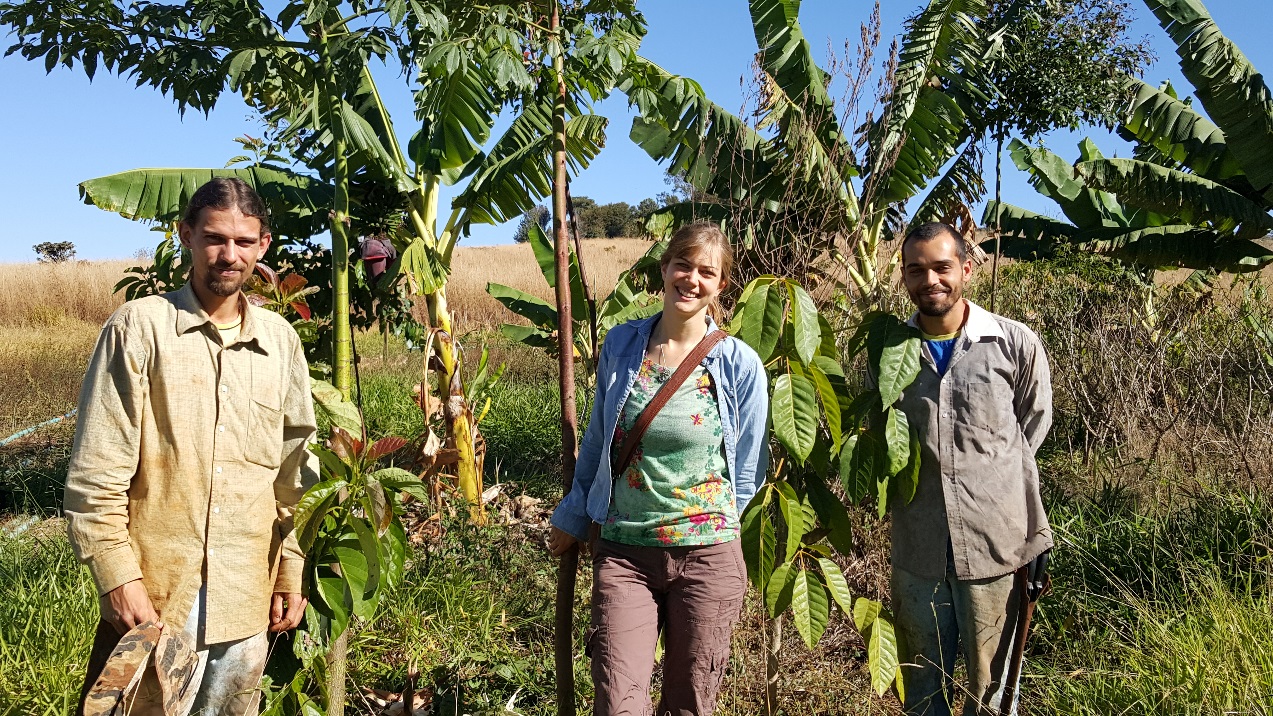 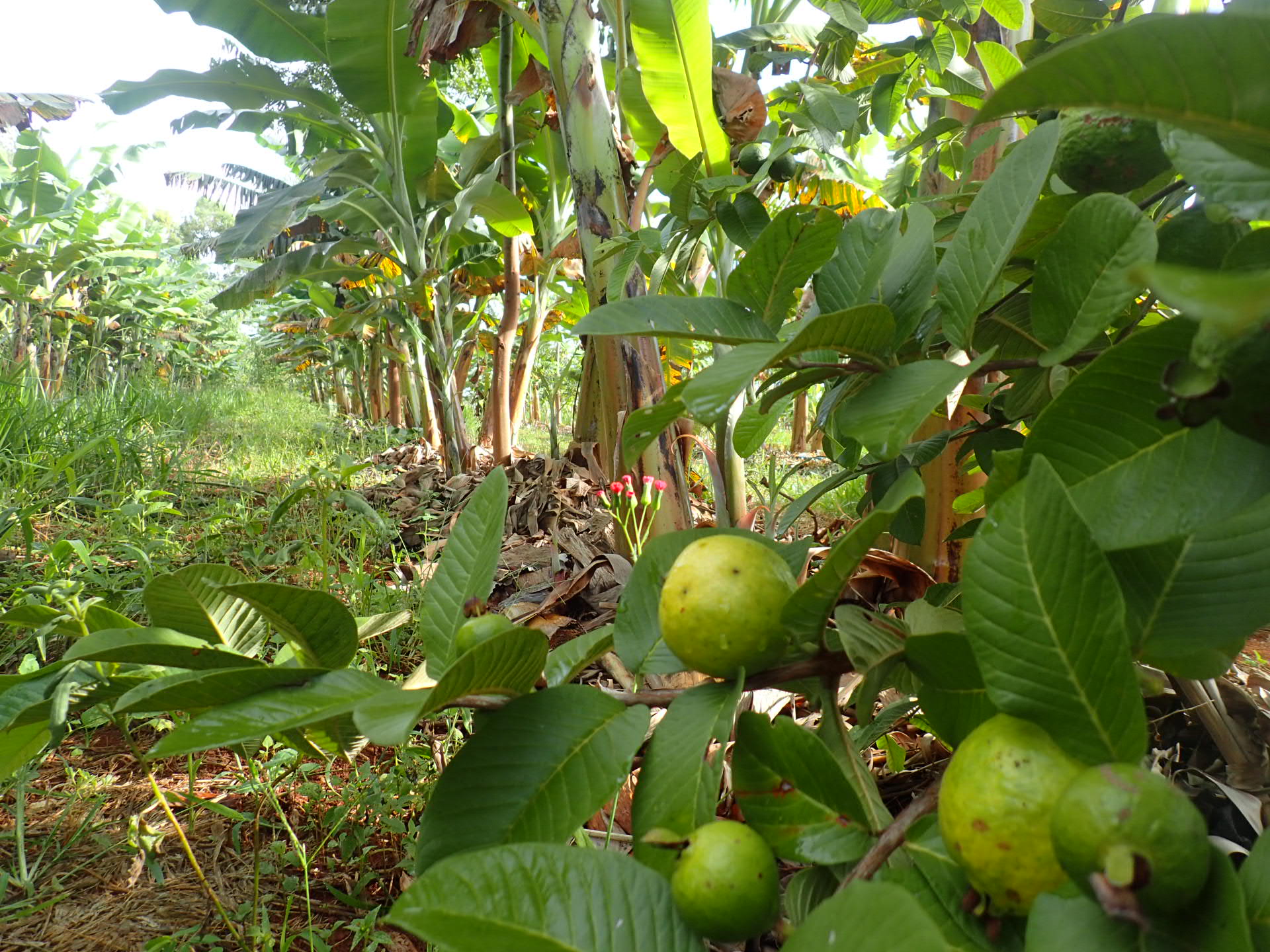 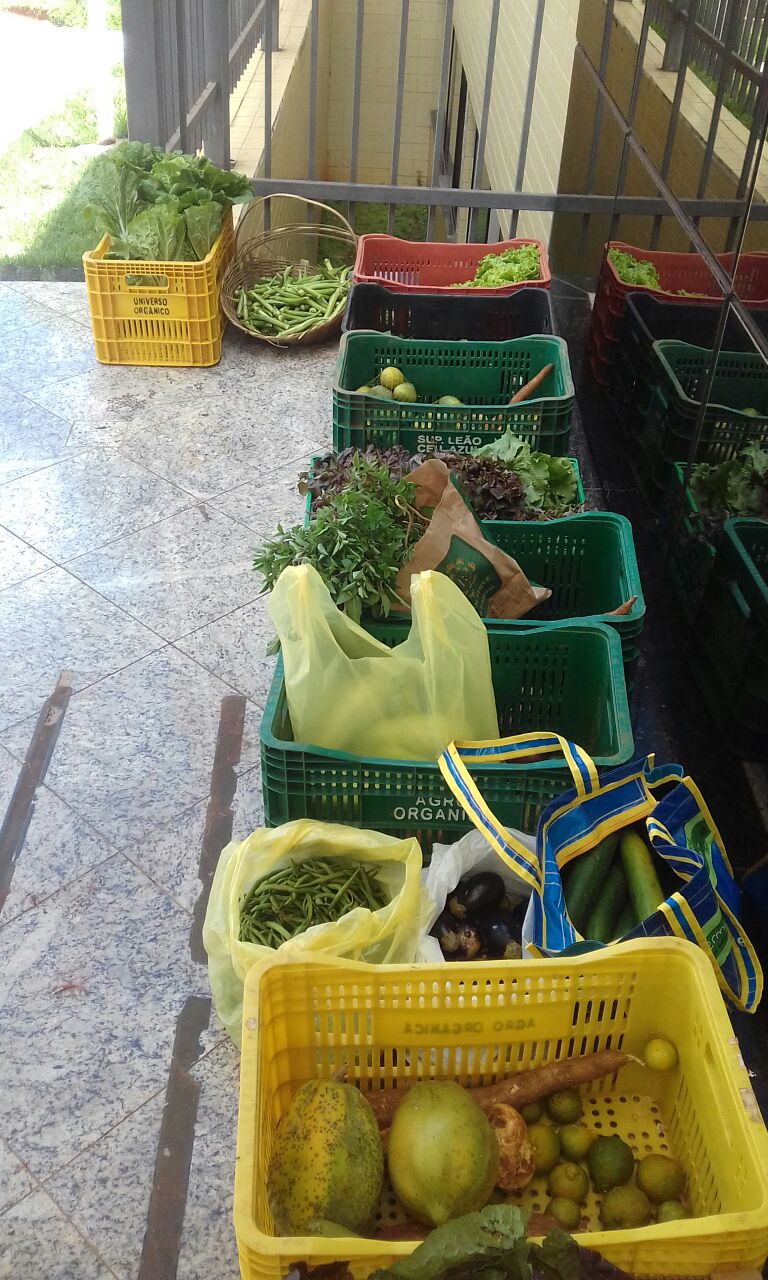 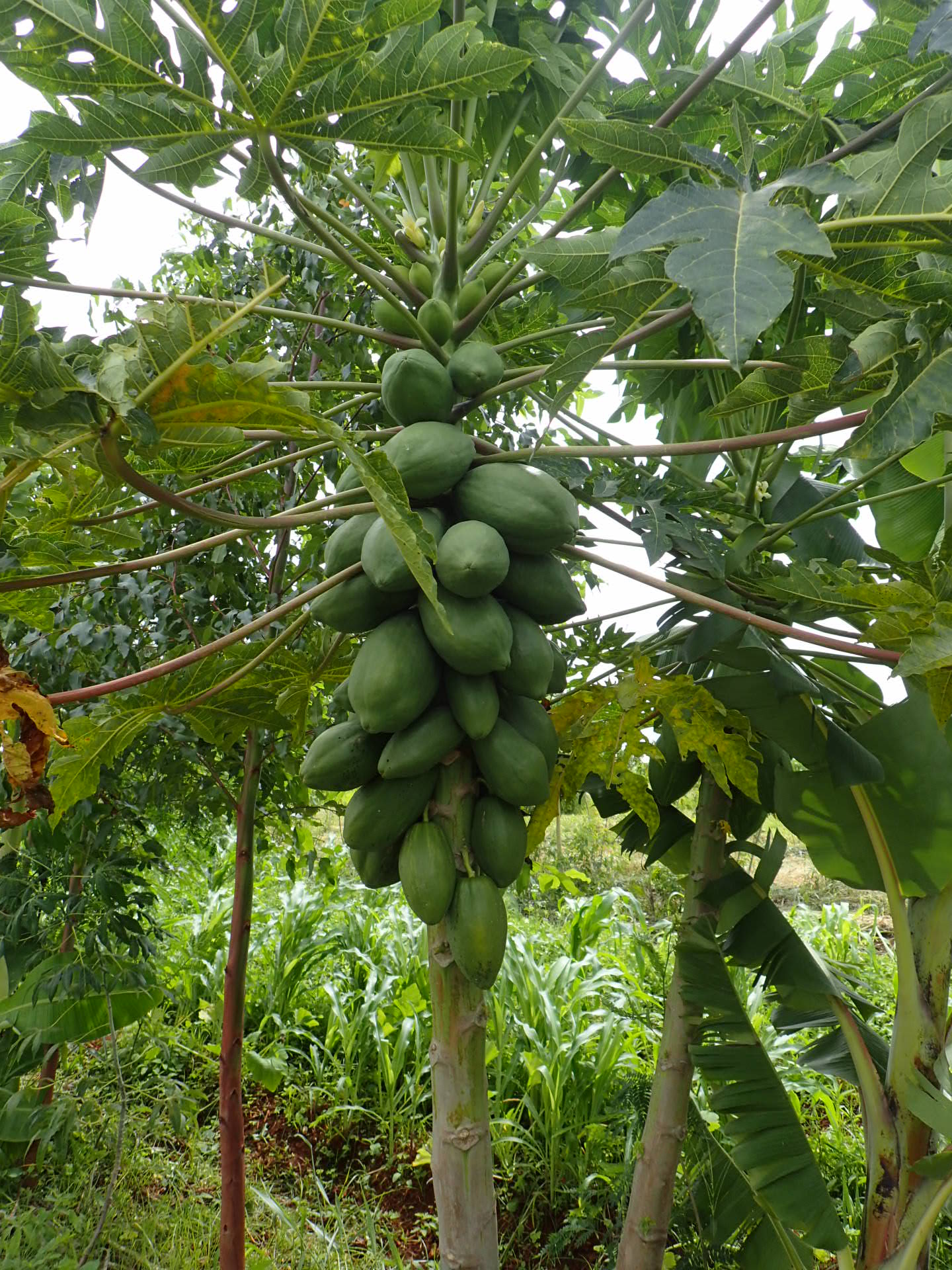 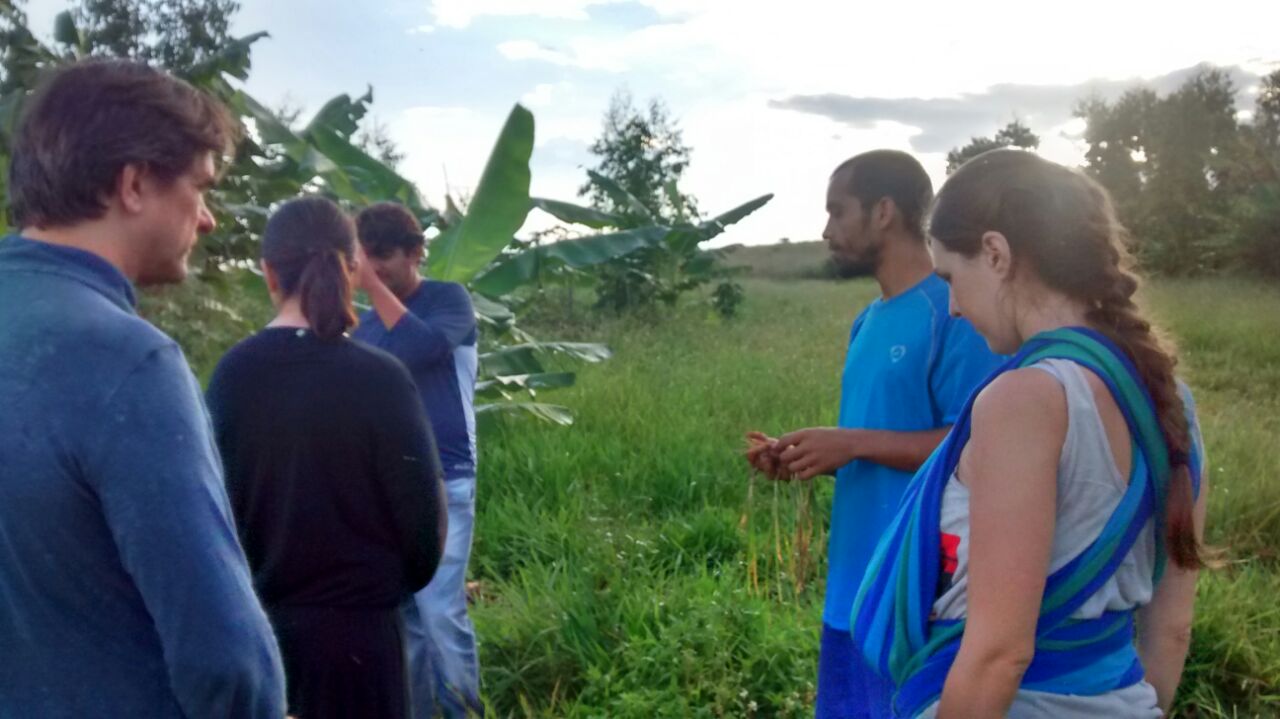 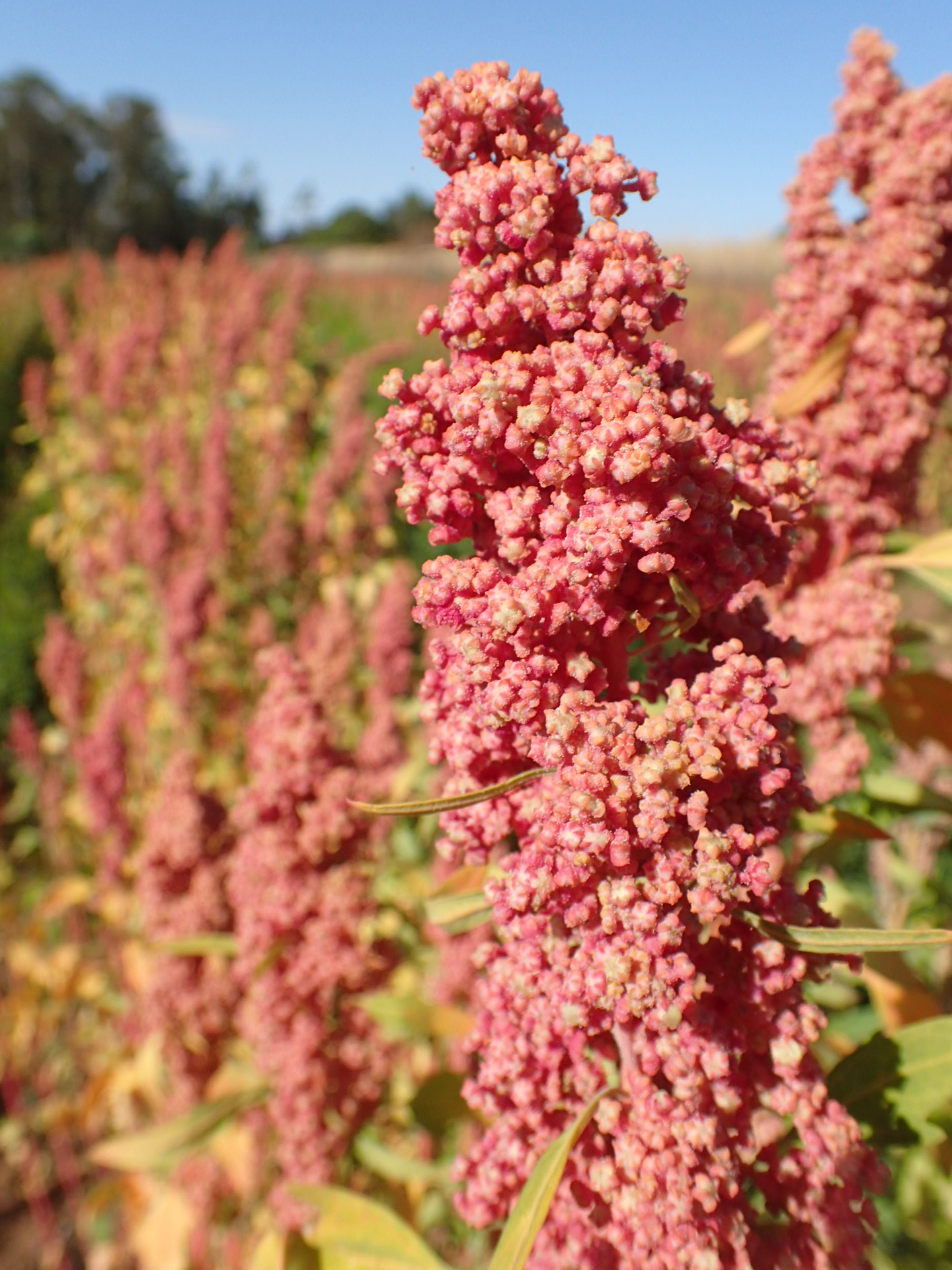 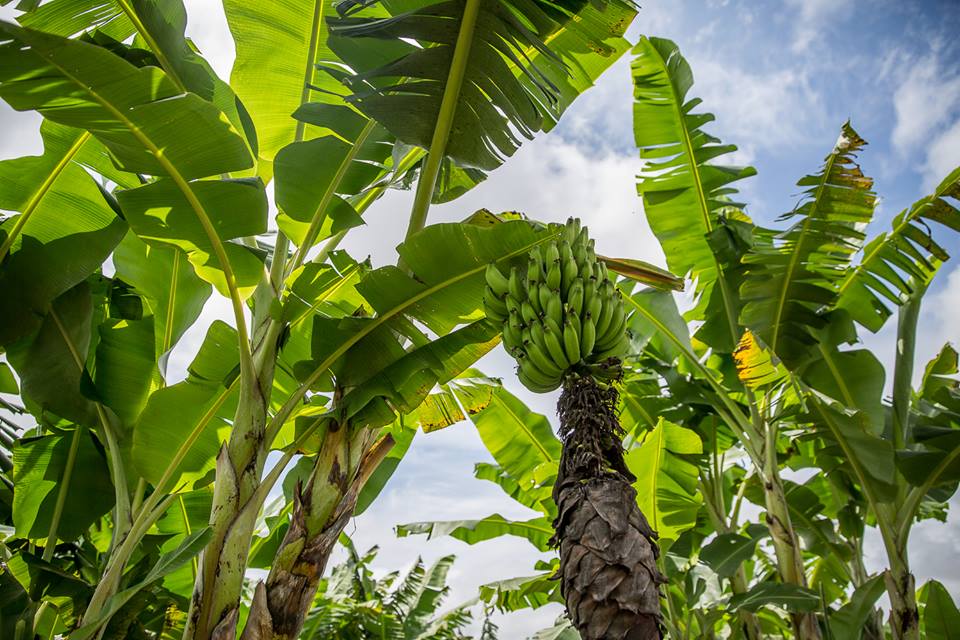 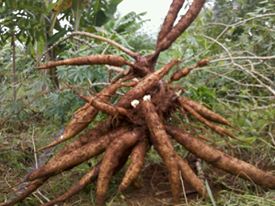 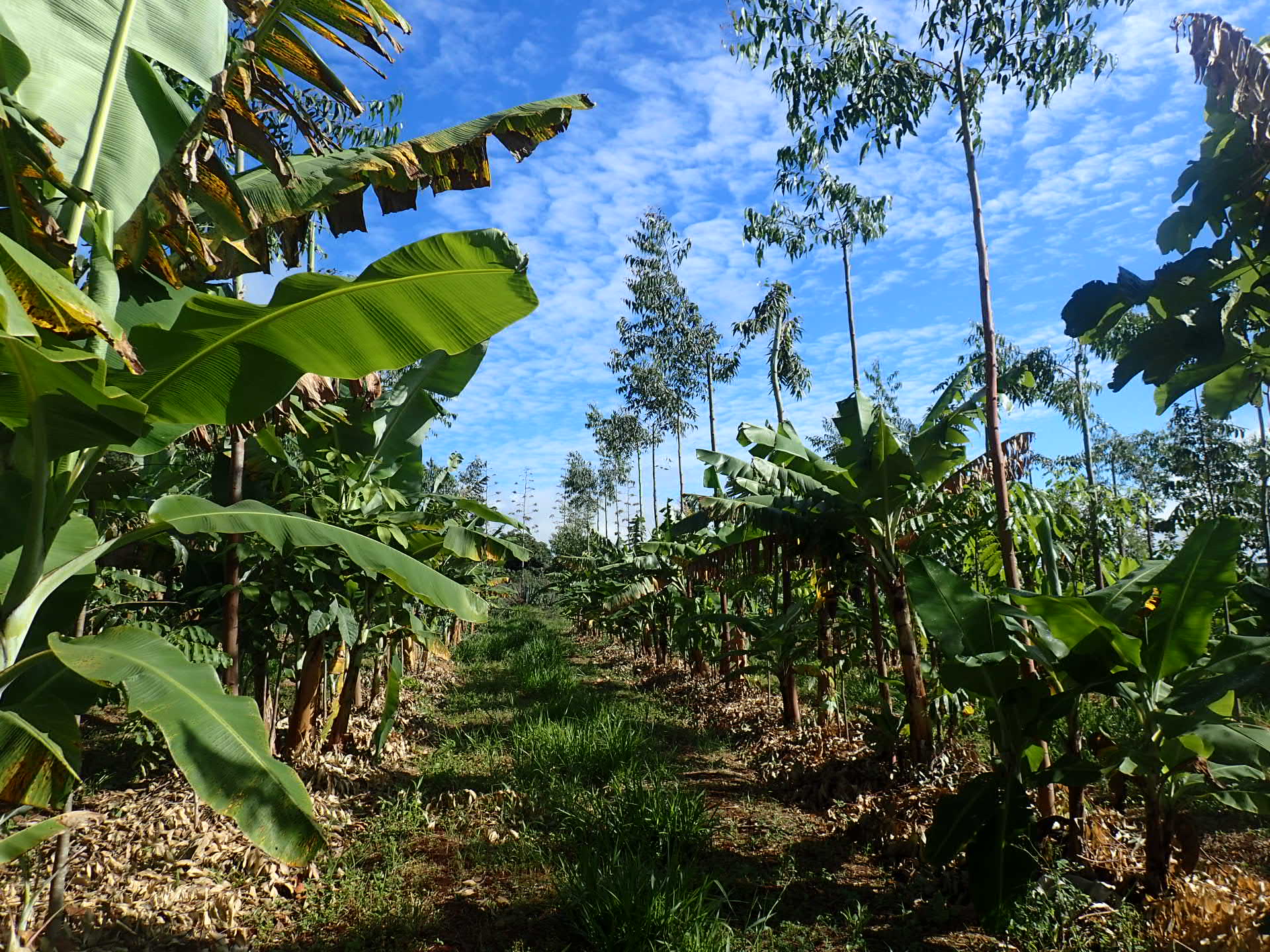 Pontos de convivência
Terça-feira
 Colegio do Sol Lago Norte: 10h30
 C’est la vie 406 Sul: 11h30 
 206 Norte: 12h30
 Funai
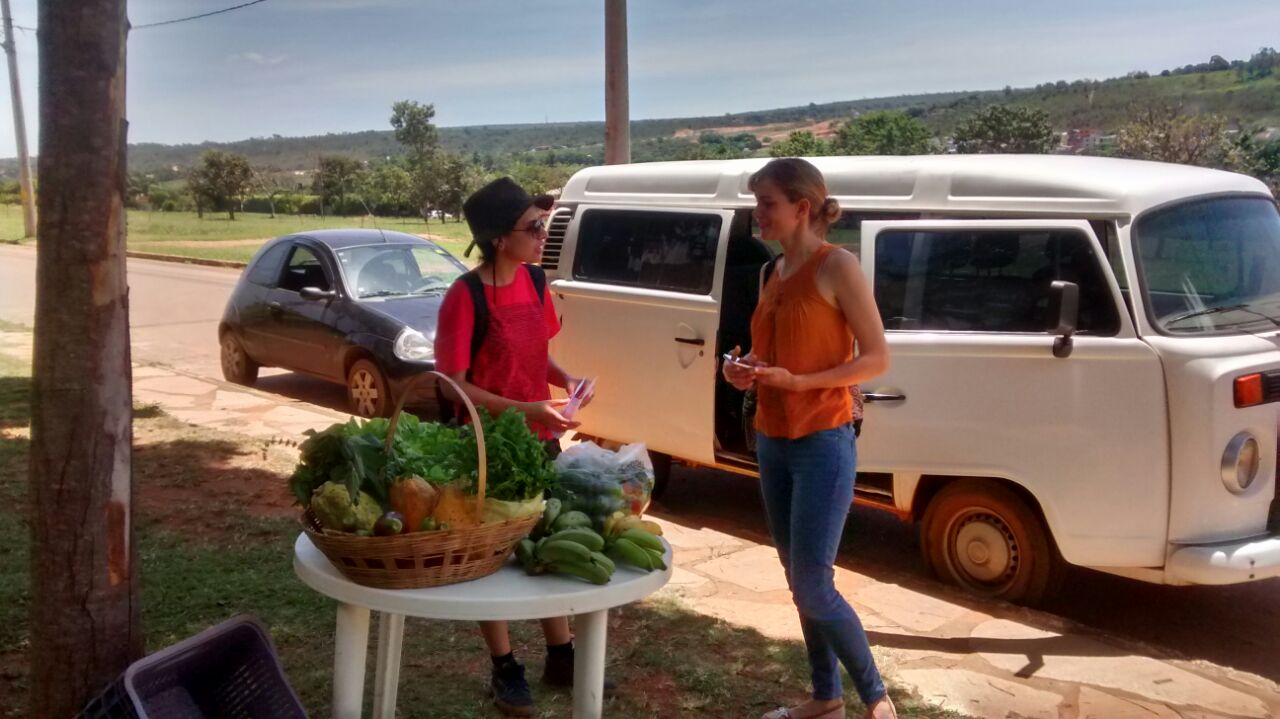 Itens
Folhas: alface, rúcula, couve, cheiro-verde, manjericão, menta, alecrim, …
Hortaliças: Échalotes, alho poro, berinjela, abobrinha, abóbora, tomate, repolho roxo, mostarda, brócolis, couve flor, almeirão, espinafre, …
Raiz: Mandioca, batata doce, batata yacun, açafrão
Frutas: Banana, manga, limão, abacate, mamão, …
Produto especial: quinoa, gergelim, ervas desidratadas,
Itens compl.:	 ovos, quinoa, bananas desidratadas
Da cultura do preço para a cultura do apreço
Gratidão
Próximos passos: 

Ponto de convivência. Funai, definir horário
Visita à terra dos agricultores sábado 2/09
Assinatura da declaração de compromisso 
Encontro presencial: 
Organização das comissões da CSA
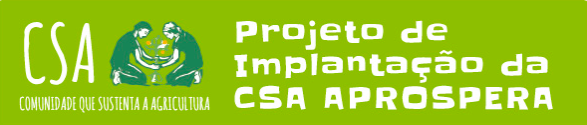